আজকের মাল্টিমিডীয়া ক্লাস রুমে সবাইকে স্বাগতম
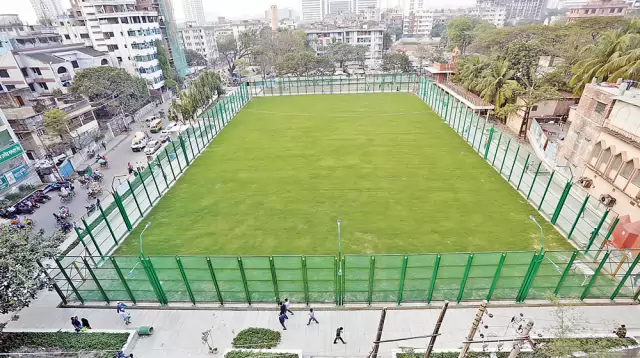 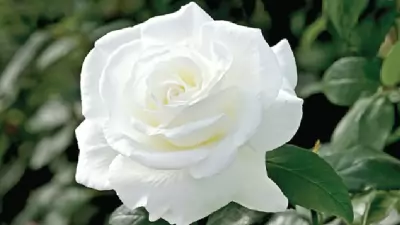 পরিচিতি
দেলওয়ারা বেগম
সহকারী শিক্ষক
আলতাদিঘি ফাজিল মাদরাসা,শেরপুর,বগুড়া
ই-মেইলঃ delwara1979@gmail.com
শ্রেণিঃ দাখিল ৮ম 
বিষয়ঃ গণিত 
অধ্যায়ঃ ৮ম  
সময়ঃ ৪৫ মিনিট 
তারিখঃ ০৫/১০/২০২১ ইং
এসো আমরা কিছু চিত্র দেখি এবং বলার চেষ্টা করি চিত্রগুলোর আকার-আকৃতি কেমন।
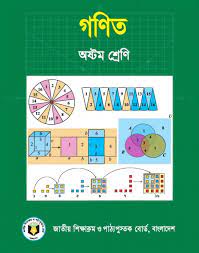 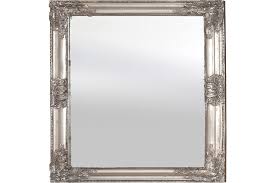 ?
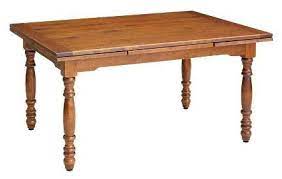 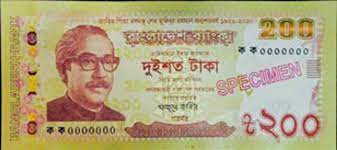 চতুর্ভুজ
শিখণফল
পাঠশেষে শিক্ষার্থীরা..................
১. চতুর্ভুজের পরিচিতি বলতে পারবে;
২. চতুর্ভুজের ধরণগুলো ব্যাখ্যা করতে পারবে;
৩. চতুর্ভুজের ধর্মাবলি যাচাই ও যুক্তিমুলক প্রমাণ করতে পারবে।
নিচের চিত্রগুলোর নাম বলার চেষ্টা কর।
?
?
?
আয়ত
ট্রাপিজিয়াম
রম্বস
?
?
?
বর্গ
ঘুড়ি
সামান্তরিক
এ  শ
একক কাজ
চিহ্নিত চিত্রসহ প্রত্যক প্রকার চতুর্ভুজের নাম লিখ।
এবার এসো আমরা বিভিন্ন প্রকার চতুর্ভুজ সম্পর্কে আলোচনা করি
A
D
চিত্র দেখে ভেবে বল সামান্তরিকের বাহু ও কোন গুলো কেমন?
সামান্তরিক
B
C
D
A
বলতো আয়তর বিপরীত বাহুগুলো কেমন?
আয়তক্ষেত্র
চিত্র দেখে ভেবে বল আয়তক্ষেত্রের প্রত্যেক কোণের পরিমাপ কত?
C
B
এবার এসো আমরা বিভিন্ন প্রকার চতুর্ভুজ সম্পর্কে আলোচনা করি
এবার বল বর্গ কাকে বলে?
D
A
চিত্র দেখে ভেবে বল বর্গের চার কোণের সমষ্টি কত?
বর্গ
B
C
যে চতুর্ভুজের সন্নিহিত বাহু গুলো দৈর্ঘ্যগুলো সমান এবং প্রত্যেকটি কোণ সমকোন তাকে বর্গ বলে ।
A
D
রম্বস
চিত্র দেখে  ভেবে বল রম্বসের কোণ গুলো দেখতে কেমন?
C
B
যে চতুর্ভুজের সামান্তরিক সন্নিহিত বাহু গুলো দৈর্ঘ্যগুলো সমান এবং প্রত্যেকটি কোণ সমকোন নয় তাকে রম্বসক্ষেত্র বলে ।
এবার এসো আমরা বিভিন্ন প্রকার চতুর্ভুজ সম্পর্কে আলোচনা করি
D
A
ট্রাপিজিয়াম কাকে বলে?
যে চতুর্ভুজের একজোড়া বিপরীত বাহু সমান্তরাল,তাকে ট্রাপিজিয়াম বলে ।
B
C
ট্রাপিজিয়াম
A
ঘুড়ি কাকে বলে?
D
B
যে চতুভূর্জের দুই জোড়া সন্নিহিত বাহু সমান,তাকে ঘুড়ি বলে ।
ঘুড়ি
C
জোরায় কাজ
১। উপরের চিত্র দুটির বৈশিষ্ট্য কি?
এবার এসো নিচের সমস্যাটি প্রমান করার চেষ্টা করি
সমস্যাঃ 
	চতুর্ভজের চারটি কোণের সমষ্টি চার সমকোণ।
D
C
A
B
ধরি, ABCD একটি চতুর্ভুজ।
প্রমাণ করতে হবে যে, A+B+ C+ D=4 সমকোণ
D
C
D
C
C
A
A
A
B
B
এখন, 
A ও C যোগ করি। 
AC কর্ণটি চতুর্ভুজটি ABC ও ADC দুইটি ত্রিভুজে বিভক্ত করেছে।
D
C
C
এখন, 
	ABC এ  
	BAC+ACB+B=2 সমকোণ ----------- (i)
আবার, 
	DAC এ  
	DAC+ACD+D=2 সমকোণ ----------- (i)
A
A
B
D
D
C
C
C
B
A
A
A
B
B
এখন, সমীকরণ (i)+ (ii)
	BAC+ACB+B+DAC+ACD+D = (2+2) সমকোণ
	or, BAC+ DAC+ B+ ACB+ ACD+ D = 4 সমকোণ

	 					BAC+ DAC= A
						ACB+ ACD= C

	 A+ B+ C+ D = 4 সমকোণ
দলগত কাজ
প্রমাণ কর যে, 
		বর্গের চারটি কোণের সমষ্টি চার সমকোণ।
মূল্যায়ন
১. আয়তক্ষেত্রের চার সমকোণ সমান কত ডিগ্রী ?
২. সকল আয়ত একটি সামান্তরিক কিন্তু সকল সামান্তরিক আয়ত নয় কেন?
৩. বর্গকে আমারা আর কি কি নামে ডাকতে পারি?
৪. বর্গক্ষেত্র আঁকতে কয়টি বাহুর প্রয়োজন ?
৫. চতুর্ভুজ কত প্রকার কি কি?
বাড়ির কাজ
প্রমাণ কর যে, সামান্তরিকের কর্ণদ্বয় পরস্পর সমান হলে,তা একটি আয়ত ।
ধন্যবাদ
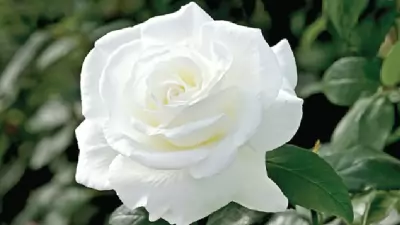 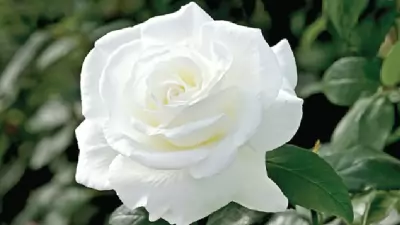